Disorders of water and electrolyte metabolism resulting in Disorders of internal environment homeostasis
Miroslava Horáčková
AGENDA
Basic principles of the physiology of body fluid composition and internal enviroment balance

Disorders of the internal environment associated with normal ECF (extracellular fluid) effective tonicity 	
	Isotonic hypohydration
	Third spacing
	Isotonic  hyperhydration

Disorders of the internal environment associated with abnormal ECF effective tonicity 	
	Free water deficit
	Free water excess

Differetial diagnosis of hyponatremia

Disturbances of kalemia
The basic  requirements of the physiological composition of the internal environment
Why?


An effective circulating volume (= unmeasurable blood volume  in the arterial bed), so also functional blood circulation, allows in stress conditions fight or run away, so survive!!! 
The organism can sacrifice isotonicity and isoelectricity in order to maintain isovolemia

Isovolemia is  the superior law,  because maintaining blood circulation.
Maintanance  of :
It is the main determinant of maintaining effective
circulating volume, thus maintaining blood pressure and perfusion of vital organs.
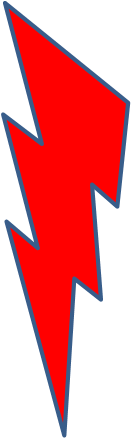 Isovolemia

Isotonicity

Electroneutrality
Is determined by the amount of 
osmoles which are able to cause water transport between ICF and ECF
Electroneutrality is a balanced amount of positively and negatively charged solutes in body fluids. Disorders of electroneutrality influence  acid - base balance
Composition of the body
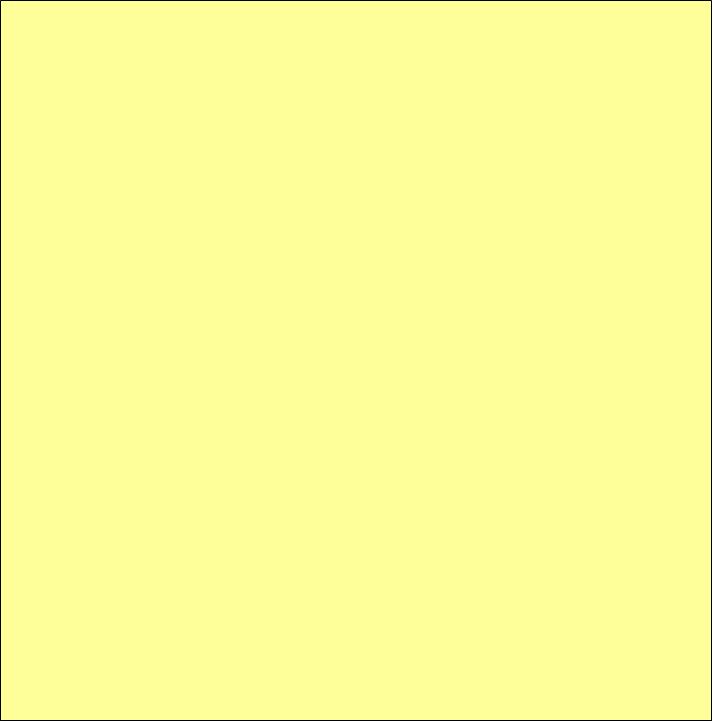 solids  40%
Transcelular
compartment
Na-K-ATPase
Vascular space
<<<<energy supply
K+
Pericardial space
(pericardial effusion)
Pleural space
(pleural effusion)
Peritoneal space
(peritoneal effussion)
Intestinal lumen
(ileus)
Subcutaneous tissue 
(edema)
Muscles
(rhadomyolysis)
Skin
(burns)
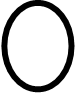 <<< Pcap >>>
Hydraulic
pressure gradient
Pis>>>
<<<Pis
Na+
>>> πcap <<<
Oncotic
 pressure gradient
Concentration 
<<<<<<	of  effective
	molecules (Na+)
πis<<<
>>>πis
Effective 
tonicity
H2O
≈ 5%
ISC ≈ 15%
ECF
≈ 20% BW 
-    Na≈ 98%
-    K≈2%
≈ 40% BW 
-    Na≈ 2-3%
-    K≈97-98%
ICF
Osmolality- Osmolarity-Tonicity
OSMOLARITY (mmol/L), OSMOLALITY (mmol/Kg)  
is the concentration of all solutes regardless of their ability to cause  water transport between ICF a ECF
Effective tonicity (mmol/L)
is determined by the amount of 
osmoles which are able to cause water 
transport between ICF a ECF
Plasma osmolality and percentage portion of osmotic active particles (is measured cryoscopically)
OSMOLES
uneffective
effective
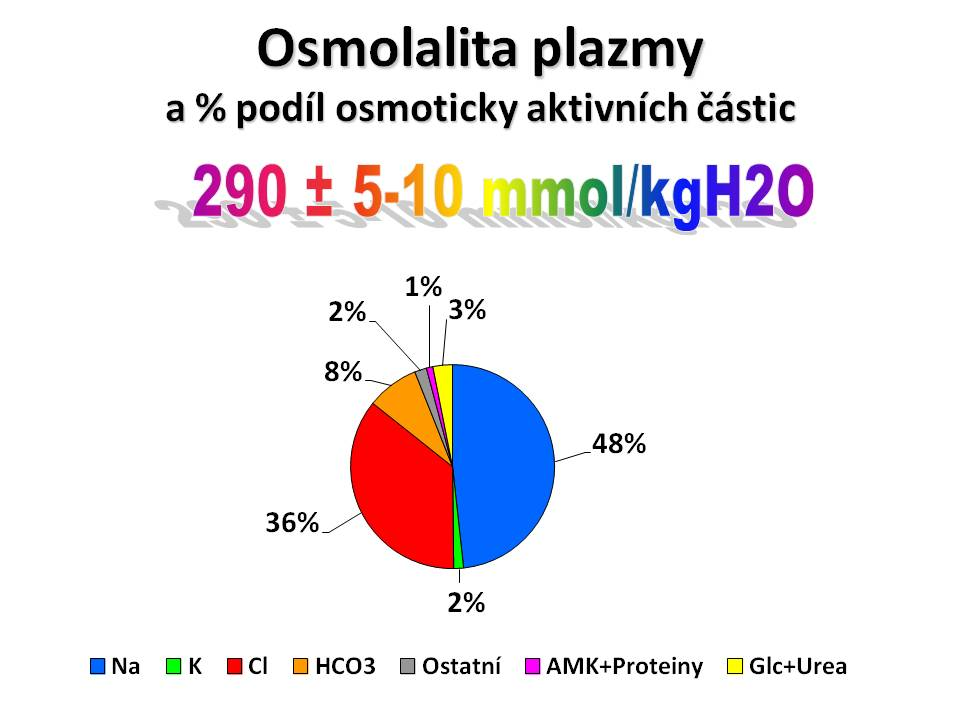 Plasma osmolality
percentage of osmotically active molecules
ENDOGENOUS
EXOGENOUS
ENDOGENOUS
EXOGENOUS
Methanol
Ethanol
Ethylenglycol
Natrium 
Glucose
Manitol
Glycin
Urea
other
until complete metabolism of alcohols in the liver, these can play the role of effective osmols
Why is it important to investigate osmolality and calculate  effective tonicity!?
Effective tonicity = 2 x (Na+ + K+) + SGl
Osmolality = Cryoscopic laboratory measurement of all osmotically active substances in ECF (plasma)
Osmotic gap = difference between measured osmolality and calculated tonicity <10 mosm / Kg.
Effective tonicity determines the transfer of water between ECT and ICT.
When the osmotic gap is >10 mosm/kg, it is necessary to suspect the presence of exogenous effective osmols in ECT !
Effective tonicity is controlled by vasopressin (antidiuretic hormone). The main determinant of effective tonicity in ECF is the Na+ concentration
Relationship  between plasma tonicity ,AVP plasma concentration and urinary osmolality
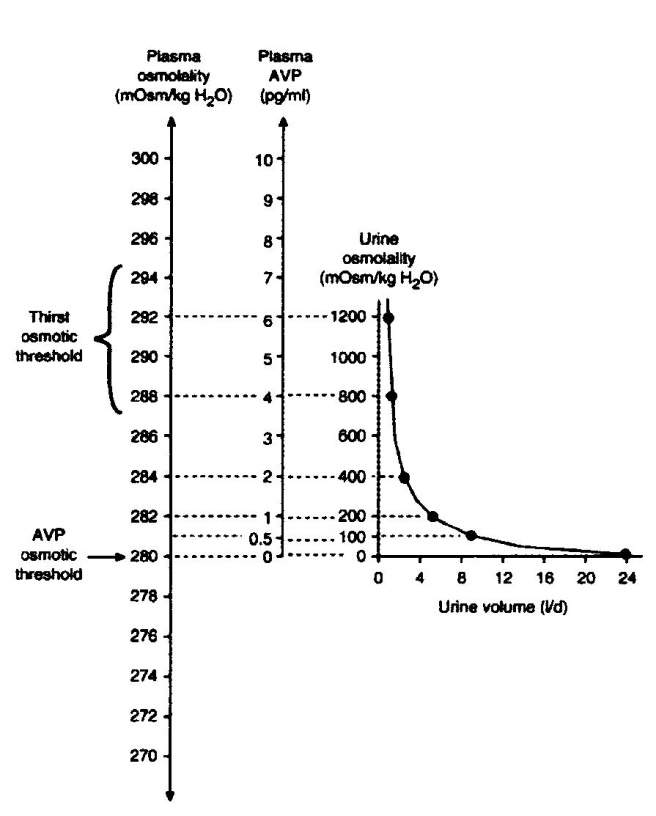 The osmotic regulation of ADH depends on effective tonicity
At an effective osmolality <280 mOsm / kg H2O
the release of ADH is completely suppressed; and
the Uosm is <100 mOsm / kg H2O
Uosm is a simple laboratory indicator
 ADH activity in conditions with hyponatraemia
If in hypotonic hyponatremia 
Posm <280 mOsm / kg H2O
Uosm >100 mOsm / kg H2O, this is indicative
for the active role of ADH
Verbalis JG. Disorders of body water homeostasis. Clin Endocrin Metab 2003
The role of ADH in homeostasis of the internal environment
↑Tonicity ECT
ECV
↑release from pituitary gland
Ectopic production of ADH
↑ADH activity on aquaporin-2-R
baroreceptors
osmoreceptors
↑ADH
↑↑↑ADH
↑↑↑ADH
Inappropriate ADH elevation
Appropriate  ADH elevation
SIAD-inducing drugs
Electroneutrality is a balanced amount of positively and negatively charged solutes in body fluids
Na+ + K+ + Ca2+ + Mg2+ + H+  =  OH- + Cl- + HCO3- + albumin- + Pi-
Disbalance  of electrolytes (loss of Cl-) leads to AB disbalance (hypochloremic alcalosis)
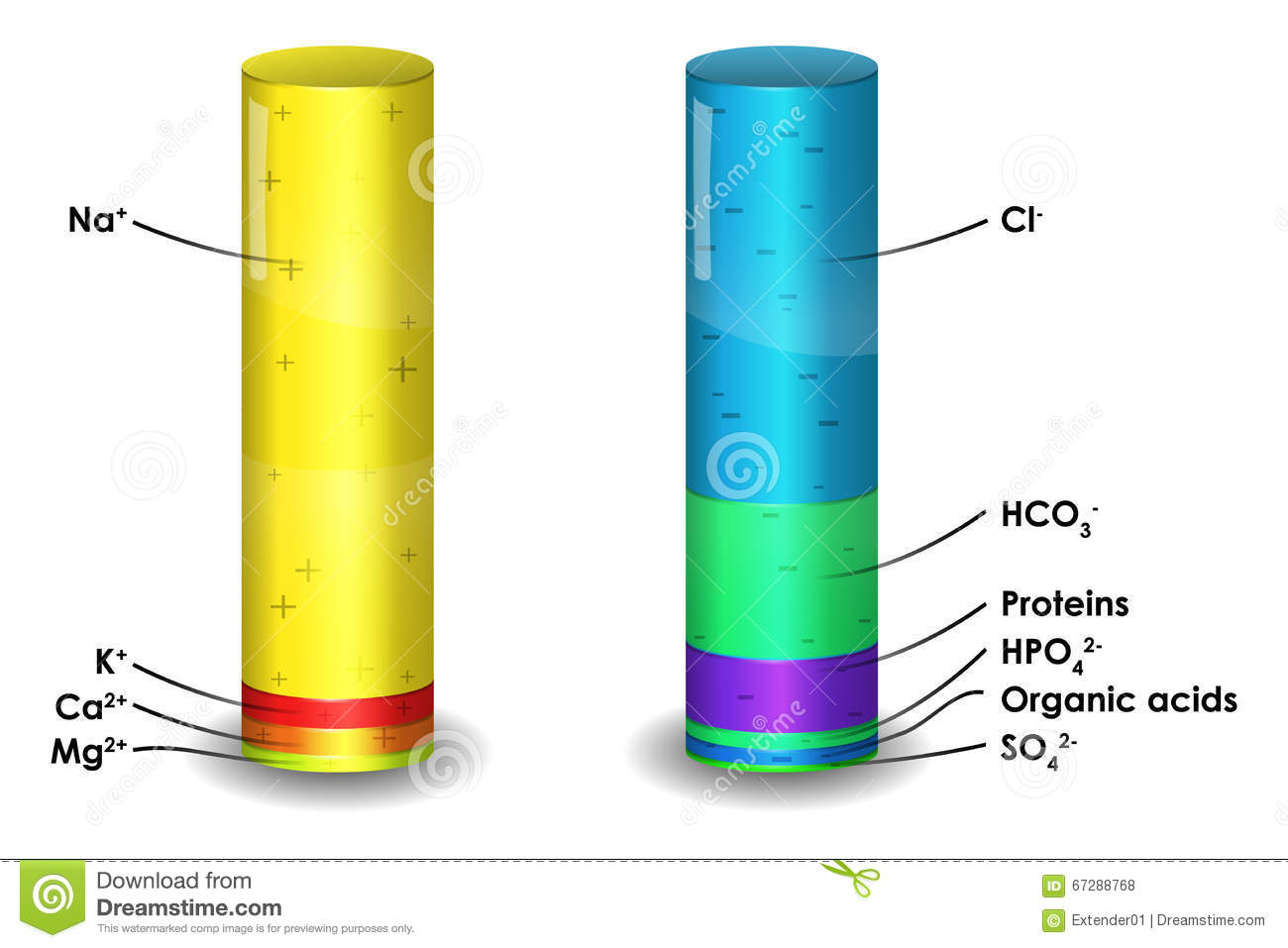 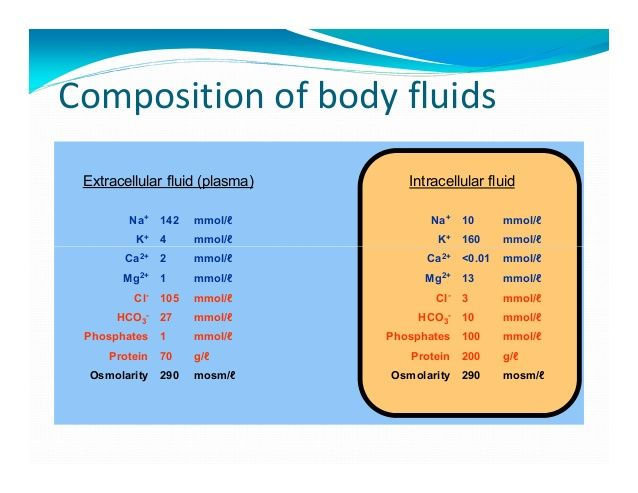 AGENDA
Physiology and pathophysiology  of body fluid composition

Disorders of the internal environment associated with normal ECF effective tonicity 	
	Isotonic hypohydration
	Isotonic  hyperhydration
	Third spacing

Disorders of the internal environment associated with abnormal ECF effective tonicity 	
	Free water deficit
	Free water excess

Differetial diagnosis of hyponatremia

Disturbances of kalemia
Isotonic hypohydration
Isotonic dehydration: deficit of water and solutes in isotonic ratio (ECF volume depletion)
ICF
Plasma and ECF Na+ concentration is unchanged
No water transport between 
	ECF a ICF
Plasma and ECF concentration K+ can be changed depending on the cause od dehydratation  and  acid-base disturbances
Plasma and ECF Cl- concentration  depends on causes and consequences  of isotonic fluid  loss  	
ABB depends on causes and consequences  of isotonic fluid  loss
IVC
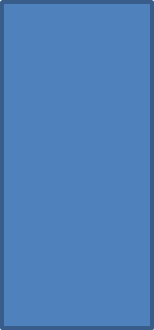 ICF
Causes of isotonic dehydration
GI losses  (vomiting, diarrhea, nasogastric suction, fistula drenage, short bowel)

Renal losses  (salt lossing nephropathy, impairment of renal tubular function, primary endocrinologic disorders) 

Sequestration of fluid (ileus, burns, peritonitis, pancreatitis)
HCL secretion into the stomach
parietal gastric cell
ECF
stomach
CO2
+
H2O
CA
HCO3-
H+
K+
Cl-
Cl-
CO2 and H2O in response catalyzed by carboanhydrase (CA) produces H+ and HCO3-. H+ is secreted into the lumen of the stomach by H+/K+ ATPasis and K+ recycles back into the parietal cell. Cl- from ECF enters the parietal cell using the HCO3-/Cl-anion exchange channel. Cl- enters the lumen of the stomach with the help of a Cl-transporter. Created HCO3- is stored for ECF and Cl- enters the gastric lumen, where together with H+ it produces acidic gastric juice. This process is electroneutral for both ICT and ECT environments !
Isotonic dehydration: etiology
vomiting, nasogatric suction
GI losses:
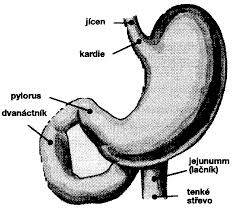 HCl
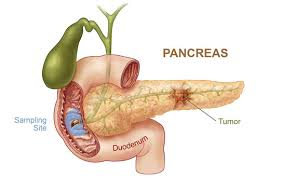 H+ is neutralized by HCO3-
in  equimolar ratio (1:1)
Ethiopathogenesis
Primary loss of H+ a Cl-, retention  HCO3- → matabolic alcalosis →renal compensation → ↑NaHCO3  renal  excretion→  Na+ loss → activation RAA → 
↑ aldosteron → ENAC:  ↑Na+ tubular  resorption  and ↑ K+  and H+ secretion
Isotonic dehydratation + hypochloremia + hypokalemia + metabolic  alkalosis
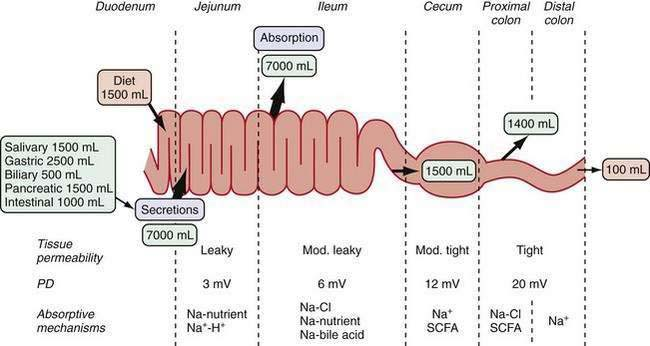 Isotonic dehydration: etiology
GI  loss:
small bowel fistula, surgical resection of the small intestine: jejunostomy, ileostomy, ….
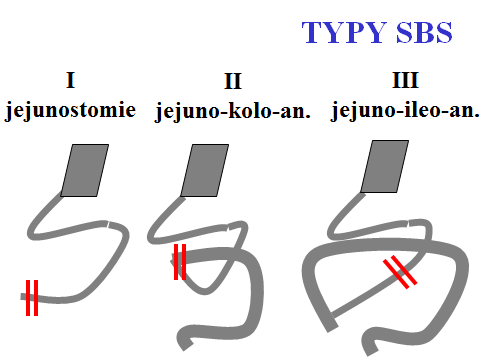 small bowel syndrome
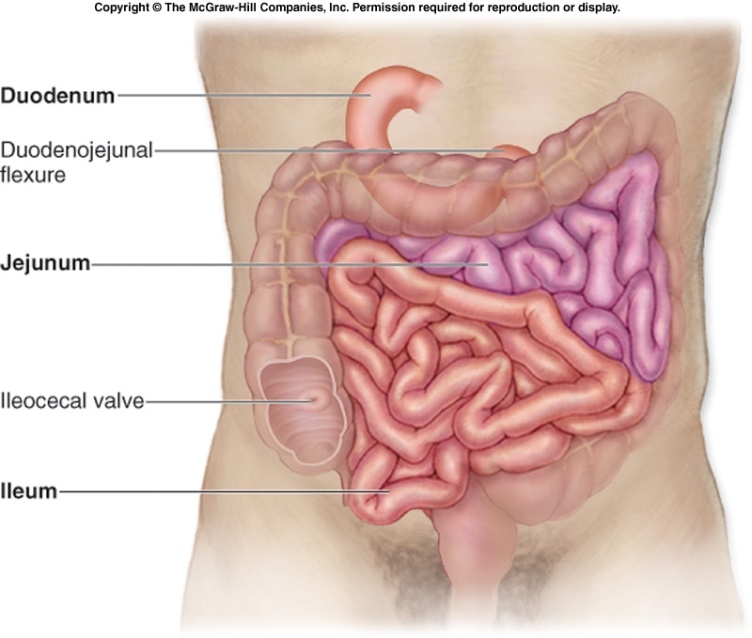 jejunostomy
Jejuno-colic an.
jejun-ileo an.
Ethiopathogenesis
Diet containing  fatty acids → Diarrhea → primari GI loss of HCO3- acompanied  with Na+ →activation RAAS → 
↑ aldosteron → ENAC:  ↑Na+ tubular  resorption  and ↑ K+  and H+ secretion 
Primary GI K+ loss
Isotonic dehydratation, hyperchloremic metabolic acidosis, severe hypokalemia
Isotonic dehydration: etiology
GI  Loss:
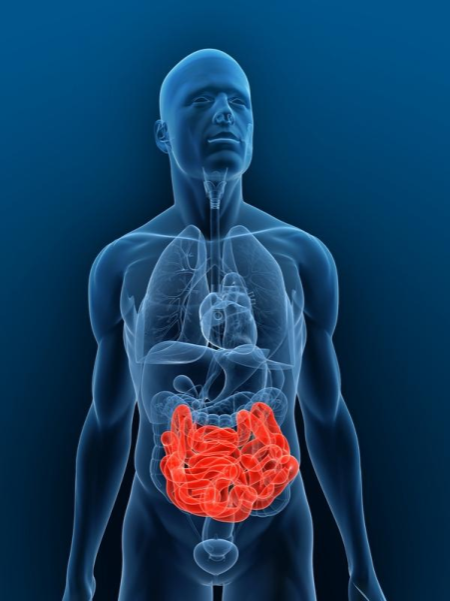 Infection
Diverticulitis
Dysmicrobia
IBD
Ischemia
Malabsorption
Diarrhea
Ethiopathogesis
Diarrhea → primari GI loss of HCO3- acompanied  with Na+ →activation RAAS → ↑ aldosteron → ENAC:  ↑Na+ tubular  resorption  and ↑ K+  and H+ secretion 
Primary GI K+ loss
Izotonic dehydratation, hyperchloremic metabolic acidosis, hypokalemia
Isotonic dehydration: renal etiology
Urinary loss caused by „salt losing nephropathy“
AIN, Chronic TIN, medullary kidney disease, ADPKD, SLE associated  with Sjoegren syndrome, ESRD)
Urinary loss caused by impairment of renal tubular function
Polyuric  phase of ATN, post-obstructive natrium polyuria, secondary nephropathies 
associated with hyporenin- hypoaldosteronism, diuretics
Urinary loss caused by endocrinological disorders
DM complicated by ketoacidosis: loss of Na+ a K+ ketoacids salts 
CSWS: Hyperproduction  natriuretic peptides (brain trauma, brain tumor, subarachnoid hemorrhage, apoplex)
Adrenal insufficiency
Isotonic dehydration (clinical manifestation is not apparent until 3-6 l isotonic fluid has been lost !)
Main symptoms << hypovolemia ( ECVhemodynamic : )
Hypotension (ortostaticá hypotension !)
Invisible filling of jugular vein in horizontal position 
 HTC,  serum protein, albumin, UA,  PUREA (trends !)
 Central blood pressure
 BW (BW befor dehydratation has to be known !)
Symptoms <<< hypohydration
Poor skin turgor
Sunken eyes
Oliguria
Absence of axillary sweat
Muscle cramps
thirst, anorexia
apathy, weaknes, confusion
Differencial diagnosisextrarenal vs renal losses
Extrarenal (GI) loss
Renal loss
↓UNa+ < 30 mmol/L

↓EF Na+ < 0.4%

↓EFOsm < 2%

EFH2O       < 1%

ABB 
metabolic acidosis
metabolic alcalosis

UK+ > 20 mmol/L

↓EFK+
↑UNa+  > 30 mmol/L

↑EFNa+ > 1.2%

↑EF Osm > 3.5%

↑EF H2O > 2%

ABB
metabolic acidosis
metabolic alcalosis 

↑↓UK+ 

↓↑EFK+
Therapy od isotonic dehydration
i.v. substitution of isotonic volume

Choice of solute preparation depends on ABB (acidifying solution in pts. with alkalemia; alkalizing solutin in acidemia) 

Amount of substituted solution and infusion rate  depend on clinical status and underlying diseases
Solute prepations for for therapy 
of izotonic dehydratation
AGENDA
Physiology and pathophysiology  of body fluid composition

Disorders of the internal environment associated with normal ECF effective tonicity 	
	Isotonic hypohydration
	Third spacing
	Isotonic  hyperhydration

Disorders of the internal environment associated with abnormal ECF effective tonicity 	
	Free water deficit
	Free water excess

Differetial diagnosis of hyponatremia

Disturbances of kalemia
Third spacing
Isotonic dehydration: sequetration of water and solutes into the transcelular compartment
Plasma and ECF Na+  concetration  is unchanged 
No water transport between 
	ECF a ICF
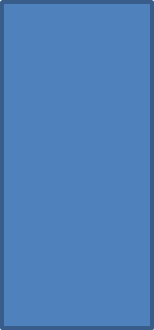 etiology
Ileus -intestinal lumen

necrotizing pancreatitis

Sepsis: Subcutaneous tissue (edema)

Muscles (rhabdomyolysis)

Skin (burns)
Na + H2O
Sequestration of water and solutes into the transcelular compartment (clinical manifestation is not apparent until 2-4 l isotonic fluid has been retained !)
Clinical manifestation
BW gain
Edema 
Dyspnea 
Tachycardia 
Clinical signes of pulmonary congestion
Diagnosis and treatment
Diferencial diagnosis of edematous status
Treatment of underlying disease
The patient is hypovolemic and hyperhydrated
CVVH
artificial lung ventilation
AGENDA
Physiology and pathophysiology  of body fluid composition

Disorders of the internal environment associated with normal ECF effective tonicity 	
	Isotonic hypohydration
	Third spacing
	Isotonic  hyperhydration

Disorders of the internal environment associated with abnormal ECF effective tonicity 	
	Free water deficit
	Free water excess

Differetial diagnosis of hyponatremia

Disturbances of kalemia
Isotonic  hyperhydration
Isotonic hyperhydration : excess of ECF
Plasma and ECF Na+  concetration  is unchanged 
No water transport between ECF a ICF
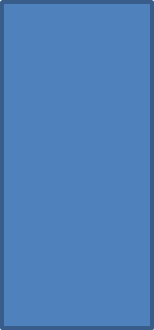 etiology
Congestive hard failure

Anuric renal failure

Decompensated liver cirhosis

Nephrotic syndrome
Na + H2O
Isotonic hyperhydration
Clinical manifestation
BW gain
Edema 
Dyspnea 
Tachycardia 
Jugular venous distention 
Hepatojugular reflux 
Clinical signes of pulmonary congestion
Diagnosis and treatment
Diferencial diagnosis of hyperhydration status
Treatment of underlying disease
Diuretics (renal excretion = refill)
CVVH 
Hemodialysis + ultrafiltration
AGENDA
Physiology and pathophysiology  of body fluid composition

Disorders of the internal environment associated with normal ECF effective tonicity 	
	Isotonic hypohydration
	Third spacing
	Isotonic  hyperhydration

Disorders of the internal environment associated with abnormal ECF effective tonicity 	
	Free water deficit
	Free water excess

Differetial diagnosis of hyponatremia

Disturbances of kalemia
Free water deficit  
= 
hypertonic dehydration
Hypertonic dehydration : depletion of free water
Plasma and ECF Na+ concentration increasis
water is transported into ECF  
Plasma and ECF K+ concentration remain stable
Plasma and ECF Cl- concentration 
	increasis  
ABB remain stable
H2O
H2O
H2O
Hypertonic dehydration: Pathophysiology
Insufficient oral intake of water (consciousness impairment )

Decreased  reactivity of osmoreceptor
 	in BG in very old  patients
	= loss of  thirst

insufficient home care
Auxiliary factors
Fever
Profuse perspiration
Diabetes insipidus
Hypertonic dehydrationClinical manifestation
Tremulousness
Irritability 
Ataxia
Spasticity
Confusion 
Seizures
Coma
Hypertonic dehydrationTreatment
Intravenous 5% glucose infusion until  SNa+ has been normalised 

Excesively rapid correction is dangerous !

 Infusion rate has to be so slow that  SNa+ decrease das not exceed 0,5 mmol/L per 1 h
AGENDA
Physiology and pathophysiology  of  body fluid composition

Disorders of the internal environment associated with normal ECF effective tonicity 	
	Isotonic hypohydration
	Third spacing
	Isotonic  hyperhydration

Disorders of the internal environment associated with abnormal ECF effective tonicity 	
	Free water deficit
	Free water excess

Differetial diagnosis of hyponatremia

Disturbances of kalemia
Relative free water excess  
= 
Hypotonic dehydration
=
Depletion hyponatremia
Hypotonic dehydration : depletion of solutes > depletion of water
↓PNa+ =  ↓↓Na+
                ↓H2O
ADH
baroreceptors
↓ ECV
Plasma and ECF Na+ concentration decreases
water is transported into ICF  
Plasma and ECF concentration K+ can be changed depending on the cause od dehydratation  and  acid-base disturbances
Plasma and ECF Cl- concentration  depends on causes and consequences  of isotonic fluid  loss  	
ABB depends on causes and consequences  of isotonic fluid  loss
H2O
H2O
Free oral water inatake
Patophysiology
Critical ECF volume depletion → ↑ barroreceptor-induced activation of ADH in order to maintaine isovolemia →the tonicity decreases
Auxiliary factors

Free oral water intake

GI loss of hypotonic fluid

Farmacologic activation of ADH
Hypotonic dehydration Clinical manifestation
Main symptoms ( ECFhemodynamic : )
Hypotension (ortostaticá hypotension !)
Invisible filling of jugular vein in horizontal position 
 HTC,  serum protein, albumin (trends !)
 Central blood pressure
 BW (BW befor dehydratation has to be known !)
+
HYPONATREMIA
Hypotonic dehydrationTreatment
Re-expansion  of ECF with isotonic saline

Infusion rate has to be so slow that  plasma Na rise das not exceed 10 mmol/L in 24 h (18 mmol/L in  48 h)

Correction of underlyiing disorder

Potassium deficit correction (it contributes to hyponatremia)
Isolated (absolute)
 excess of free water
=
Syndrome od inappropriate 
 antidiuresis
=
Dilution hyponatremia
Euvolemic hyponatremia: absolute excess of free water
↑↑↑ ADH release or activity
↓PNa+ =  Na+
            ↑H2O
Plasma and ECF Na+ concentration decreases
water is transported into ICF
H2O
H2O
Euvolemic hyponatremia = absolute free water exces – clinical manifestation
Symptoms of brain edema
+
HYPONATREMIA
Euvolemic hyponatremia = absolute free water exces – treatment
Restriction of oral water intake
Infusion of 3% solution NaCl  (150 mL/20-30 min)-
	in patients with symptoms of brain edema
Correction of underlyiing disorder
AGENDA
Physiology and pathophysiology  body fluid composition

Disorders of the internal environment associated with normal ECF effective tonicity 	
	Isotonic hypohydration
	Third spacing
	Isotonic  hyperhydration

Disorders of the internal environment associated with abnormal ECF effective tonicity 	
	Free water deficit
	Free water excess

Differetial diagnosis of hyponatremia

Diasturbances of kalemia
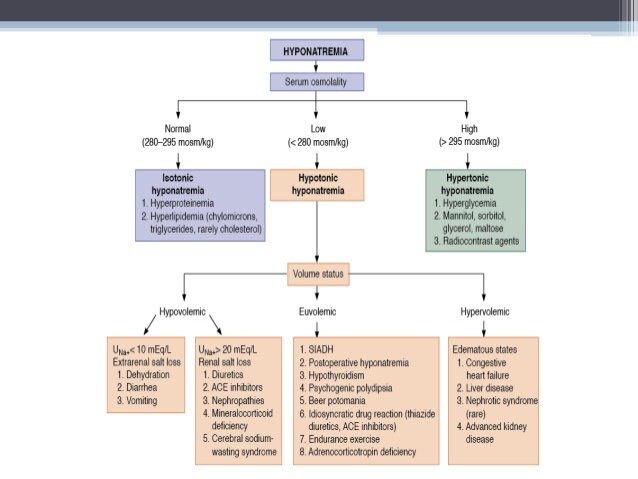 tonicity
Pseudohyponatremia
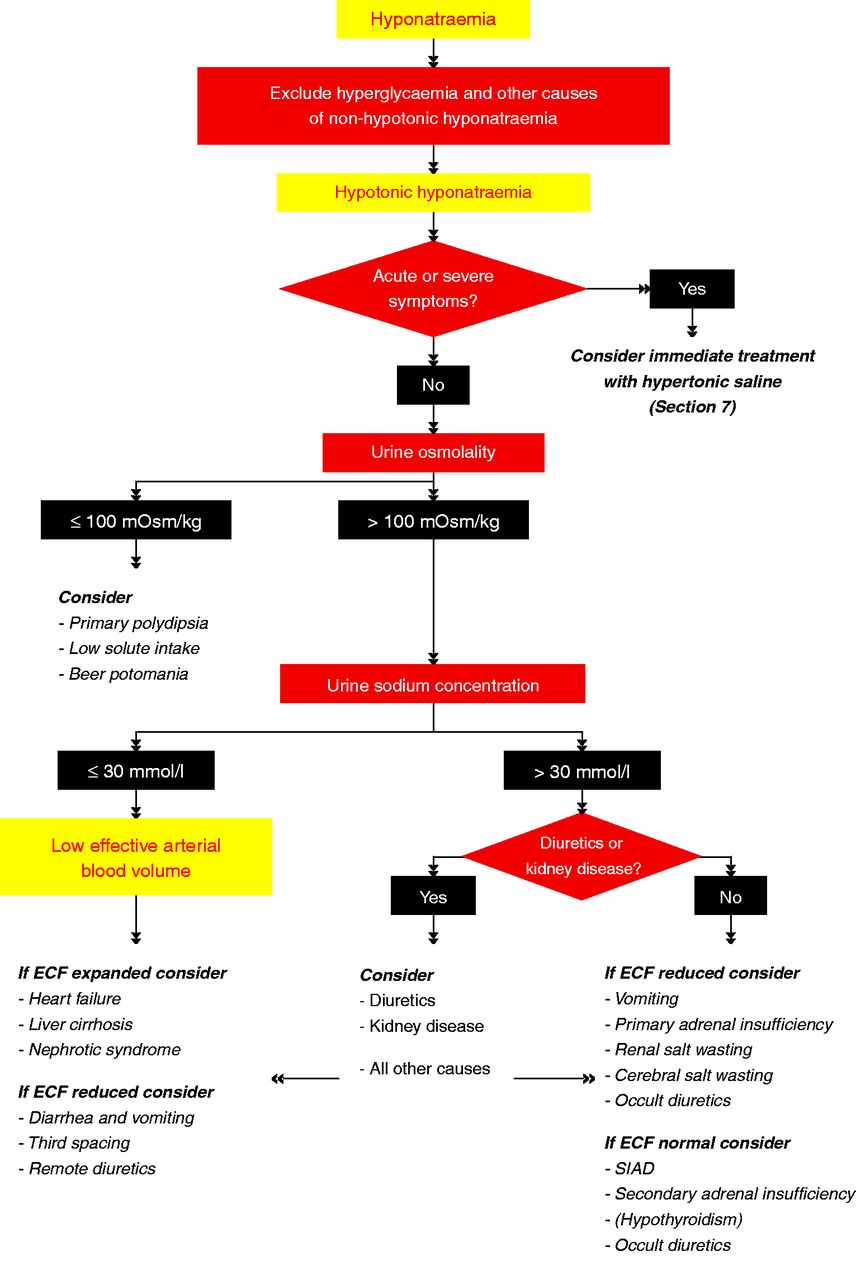 Exclude hypertriglycaemia and
other causes  of non- hypotonic hyponatremia
Goce Spasovski et al. Eur J Endocrinol 2014;170:G1-G47
[Speaker Notes: Algorithm for the diagnosis of hyponatraemia.]
AGENDA
Physiology and pathophysiology  body fluid composition

Disorders of the internal environment associated with normal ECF effective tonicity 	
	Isotonic hypohydration
	Third spacing
	Isotonic  hyperhydration

Disorders of the internal environment associated with abnormal ECF effective tonicity 	
	Free water deficit
	Free water excess

Differetial diagnosis of hyponatremia

Disturbances of kalemia
Disturbances of kalemia
Internal balance
ECF
ICF
↑pH
pH↓
Kalemia
External balance
Intake
Excretion
Renal
GI
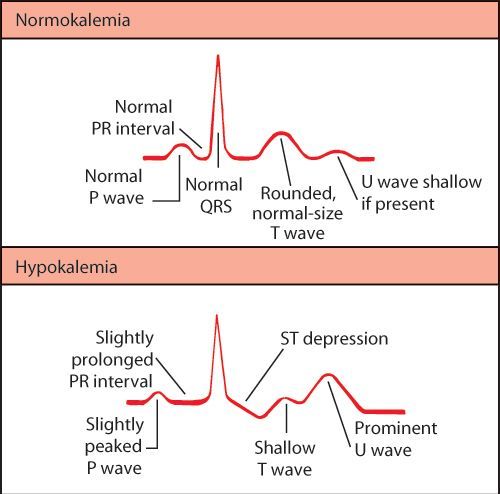 Hypokalemia (PK+ < 3.8 mmol/L)
Clinical manifestation (PK+ <2.5 mmol/L)
Malaise (nausea)
Fatigue
Neuromuscular disturbances (weakness, hyporeflexia, paresthesia, cramps, restless legs syndrome, paralysis, respiratory failure)
GI symptoms (constipation, ileus, vomiting
Renal abnormalities (urinary concentrating defects, polyuria)
Cardiovascular abnormalities (arrhytmias, ECG changes – T wave flattening, prominent  U waves, decreased QRS voltage, ST segment depression)
Hypokalemia
Causes
Transcelular shift in alkalemia, insulin excess, hypothermia, anabolic states
Inadequate intake over prolonged period
Extrarenal losses
Renal losses
Hypokalemia
Treatment
Oral therapy (KCl tablet  = 13,5 /27 mmol)
Spironolacton
IV administration
7,45% KCl preparation  ( 1 mL = 1 mmol)
Periferal vein: Maximal dose  40 mmol in 1000 mL saline /1 h
Central vein: infusion dispenser  50 mL : 50 mL 
7,45 %KCl (1 mL = 1 mmol)
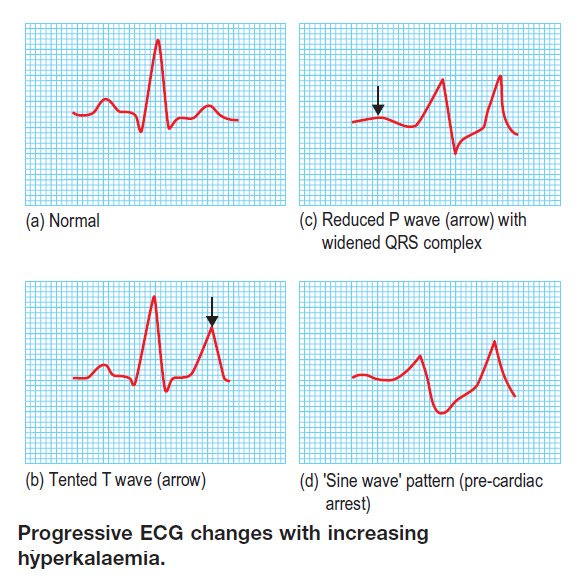 Hyperkalemia (PK+ >5,3 mmol/L)
Clinical maifestation (PK+ >7,0 mmol/L)
Neuromuscular manifestation: weakness, paresthesias, areflexia, ascending paralysis
Cardiac arrhytmias (bradycardia, asystol, prolongation of A-V conduction, A-V block, ventricular fibrilation
Hyperkalemia
Causes
Redistribution of K+ from ICF to ECF (acidosis, insulin deficiency, hyperglycemia)
Decreased renal excretion 
	Acute and chronic oliguric failure
	Impairment of RAAS (hyporeninemic 	hypoaldosteronism)
	Decreased aldosteron production (secondary to 	primary adrenal insufficiency)
	Impaired response to aldosteron (spironolacton)
	Inhibition of tubular secretion (Potassium sparing 	medicaments- amilorid, triamteren; distal renal tubular 	acidosis
Hyperkalemia
Treatment
Acute: calcium administration (protect the heart by 	antagonizing  	the K+ effect on A-V conduction)
	NaHCO3, insulin, glucose (to shift K+ from ECF to the ICF)
	Cation exchange resisns
	Hemodialysis
Chronic: treatment of underlying disorder